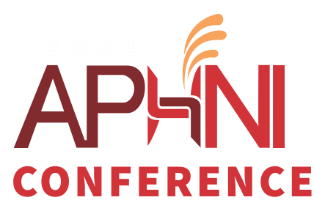 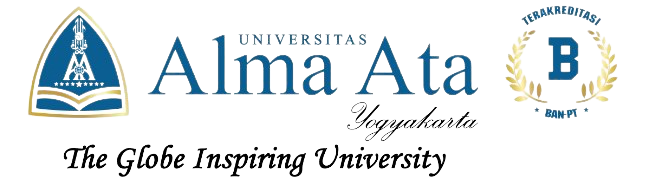 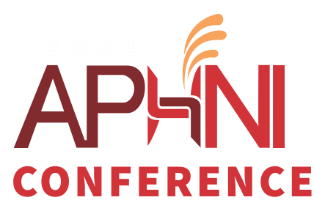 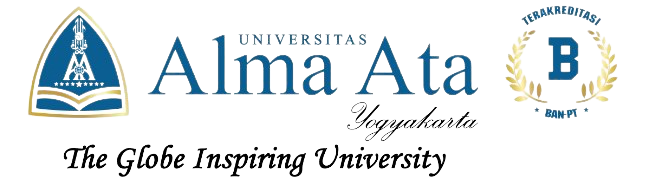 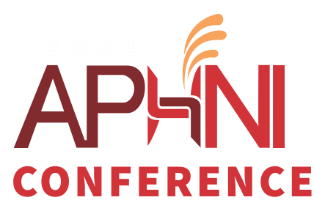 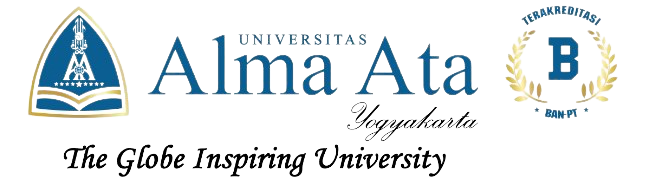 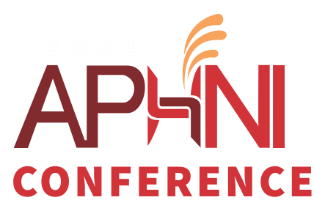 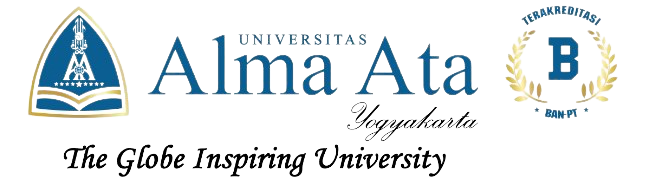 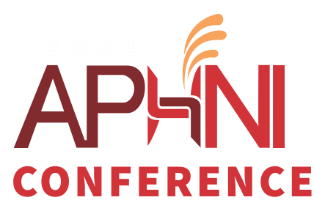 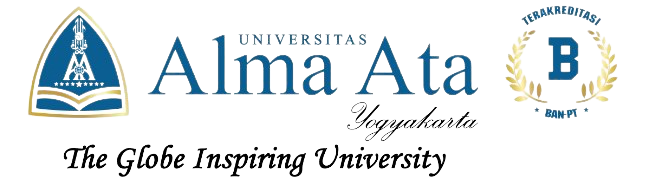 Thank You
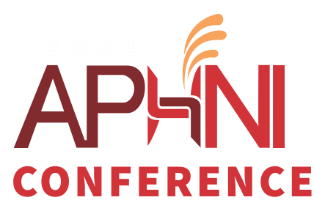 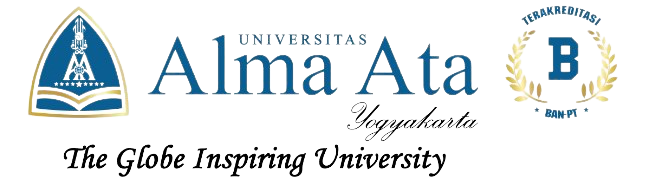